Cross-Domain Secure Computation
Chongwon Cho (HRL Laboratories)
Sanjam Garg (IBM T.J. Watson)
 Rafail Ostrovsky (UCLA)
1
[Speaker Notes: Do not just talk about the paper]
Secure Computation [Yao, GMW]
Alice and Bob
Alice holds input x.
Bob holds input y.

Goal: jointly compute F(x,y) = z

Security: after joint computation,
Alice does not know anything about y.
Bob does not know anything about x.
2
Secure Computation [GMW]
Functionality F(x,y)
Protocol
Ideal World
Real world
F(x,y) = z
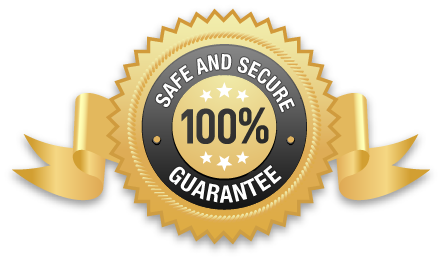 X
y
X
y
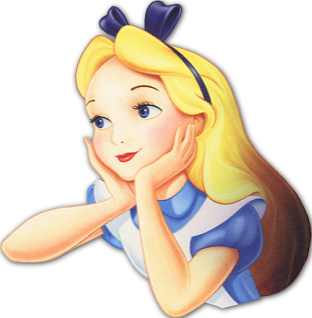 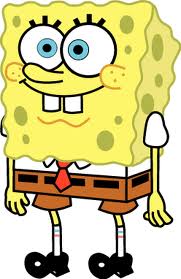 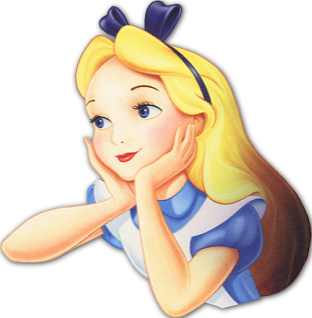 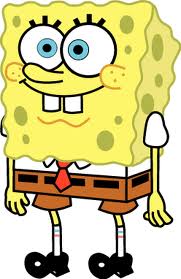 z
z
z
z
3
Secure Computation [GMW]
For any PPT adversary A in real world
We have PPT adversary S in ideal world
Ideal World
Real world
F(x,y) = z
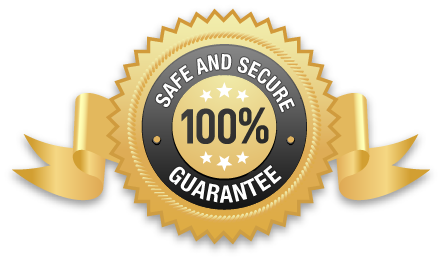 ≡
X
y
X
y
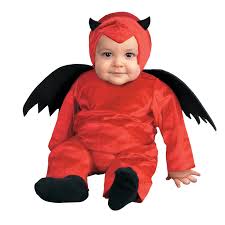 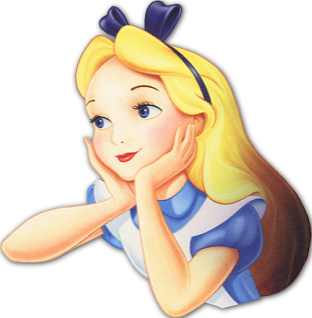 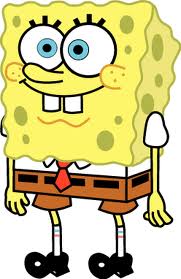 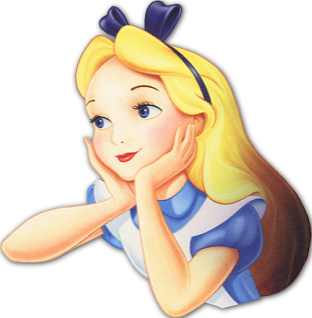 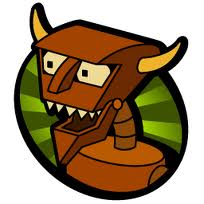 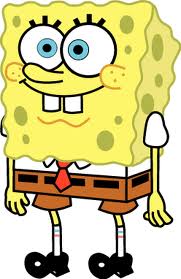 z
z
z
z
4
(Black-box) Simulator S
Has Black-box access to A
Rewinds A for successful simulation
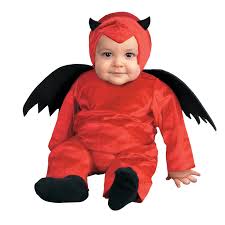 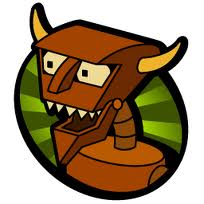 S
A
5
Tough life in Internet world
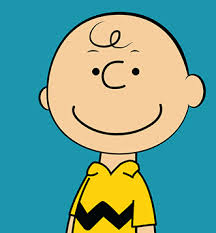 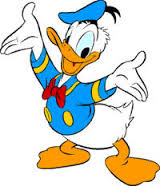 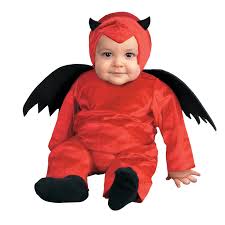 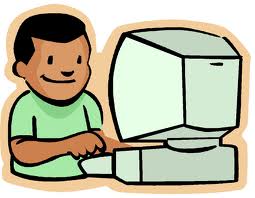 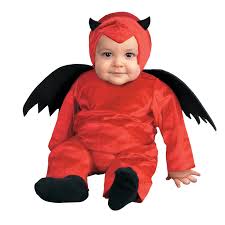 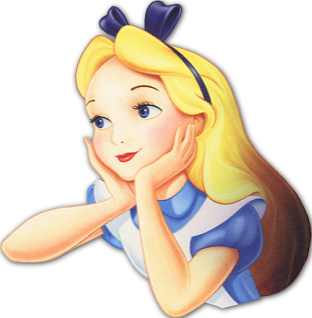 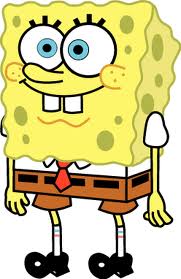 Many copies of (the same) protocol are executed.
Does a stand-alone secure protocol remains secure in the internet world?
6
Concurrent Security [DDN92, DNS98]
Concurrent adversary A:
Can interact with honest parties in multiple executions of protocol.
Malicious scheduling of messages.

Simulation-based security definition:
For all concurrent adversary A in real world, an ideal world adversary S exists outputting a view just looking like the view of A in the real world.
7
Dark Side of Concurrent security
In the plain model (without help),
Requires ω(log n) rounds for concurrent ZK with black-box simulation [CKPR01]
Impossibility results for multi-party computation [Lin04, BPS06, Goy12, AGJ+12, GKOV12]

Why so tough to construct concurrently secure protocols?
Rewinding is problematic in concurrent setting.
Simulator needs to recursively rewind the nested sessions
Simulation time blown up
8
Avoiding the trouble
Trusted party setup (CRS, …) [CF01, CLOS02, …]
A single trusted entity
Trusted by every party

Public-Key registration (BPK) [CGGM02, …]
A single entity registers public keys of parties
No trust needed
Bounds the number of sessions to rewind

Key authorization [BCNP04, …]
Resembles public key authorization infrastructure

Relaxation of simulation requirement
Super-polynomial time simulation [Pas03,PS04,BS05, GGJS11]
9
Overview of Our Results
A new set-up model introduced, called the Cross-Domain (CD) model.

(Positive) In this new model, we provide a constant-round concurrently secure protocol with Black-box simulation.

(Negative) We provide impossibility result which characterizes the feasibility of concurrently secure computation better.
10
Motivating Scenario
Can Amazon perform Concurrently Secure MPC with Google while using arbitrary number of physically distinct servers?
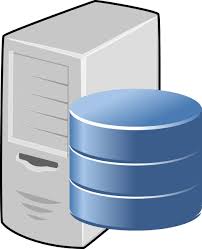 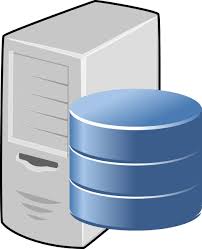 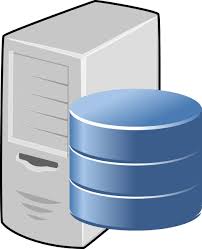 Trust
Do NOT Trust
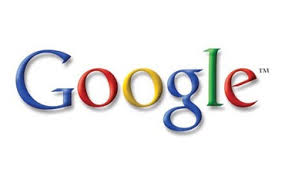 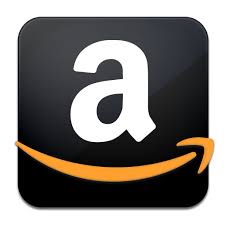 Trust
Trust
Do NOT Trust
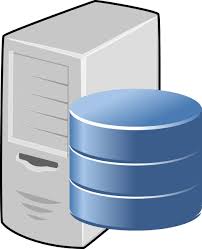 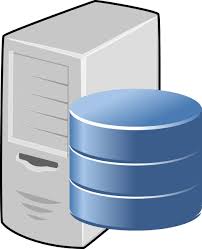 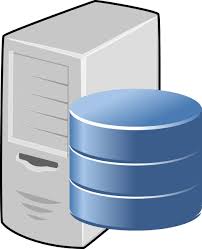 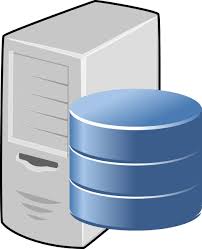 11
Cross-Domain (CD) Model
Domain 2
Domain 1
Each domain defined by each Key Certificate Authority (KCA).
Each party belongs to a single domain.
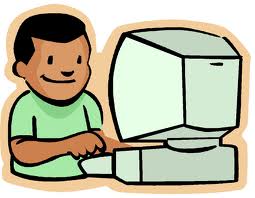 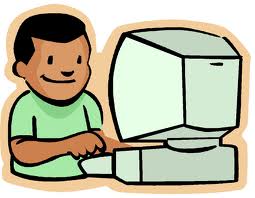 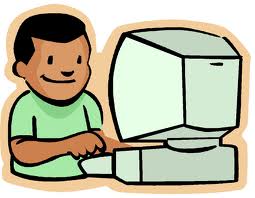 KCA
KCA
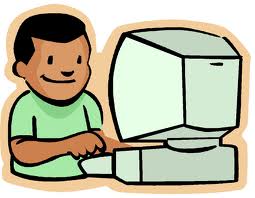 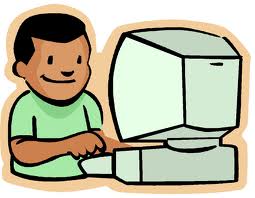 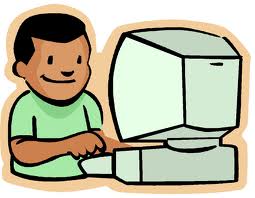 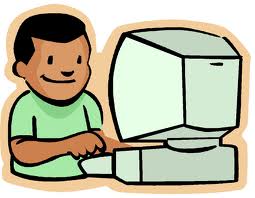 12
Cross-Domain (CD) Model
Domain 2
Domain 1
pk
Sig(pk,sk1)
Each party trusts only its own KCA (doesn’t even talk to other KCA).
Each party obtains a certificate on own public key (Signature on the public key).
I want to compute some function with a guy in domain 2!

Here is my public key!
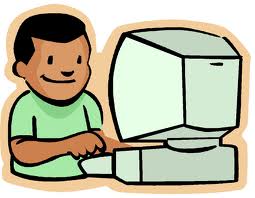 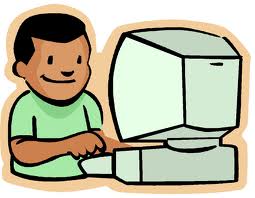 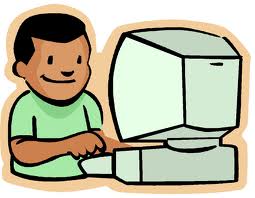 (sk1,vk1)
(sk2,vk2)
KCA
KCA
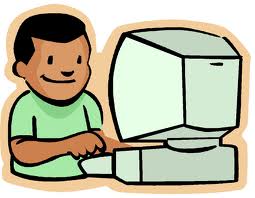 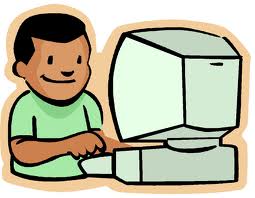 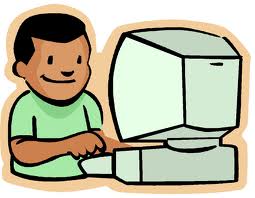 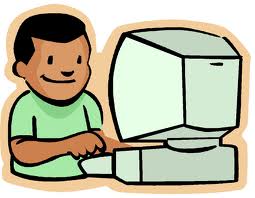 13
Cross-Domain (CD) Model
Domain 2
Domain 1
vk1
vk2
Hey! One of my client wants to talk to one of your clients.

Give me one verification key to be used. Thanks.
KCAs exchanges their verification keys.
Then, each KCA distributes the obtained verification keys to its domain entities.
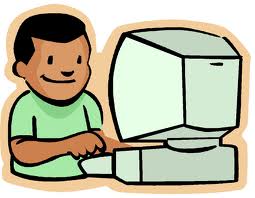 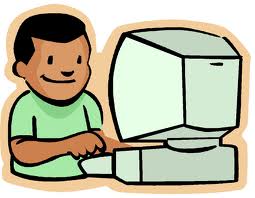 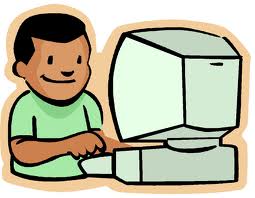 vk2
vk1
(sk1,vk1)
(sk2,vk2)
Sig(pk,sk1)
KCA
KCA
vk2
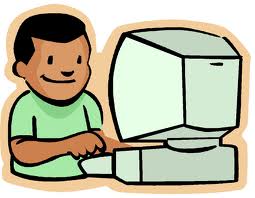 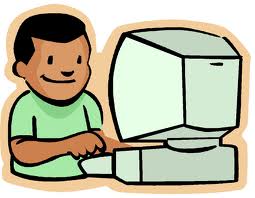 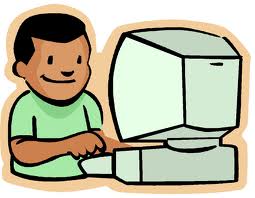 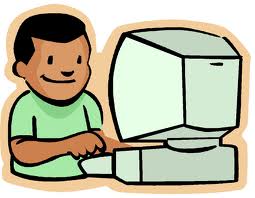 14
Cross-Domain (CD) Model
Domain 2
Domain 1
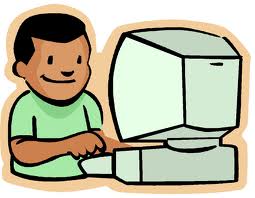 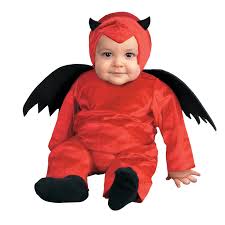 New parties can be introduced into on-going computation anytime.
No bound on the number of parties
Once a party is corrupted in a domain, we assume that all parties are corrupted in that domain.
No security guarantee among the parties
 in the same domain
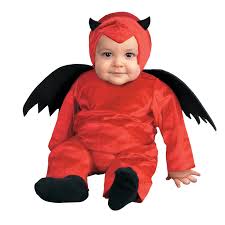 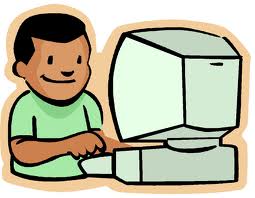 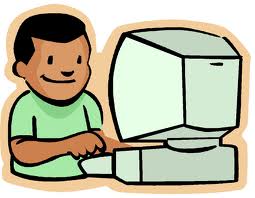 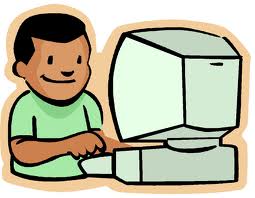 vk2
vk1
(sk1,vk1)
(sk2,vk2)
Sig(pk,sk1)
KCA
KCA
vk2
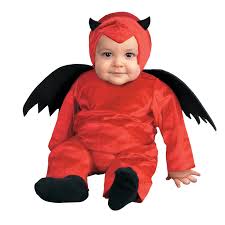 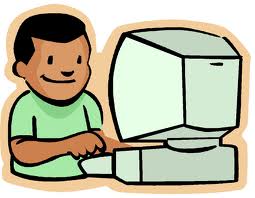 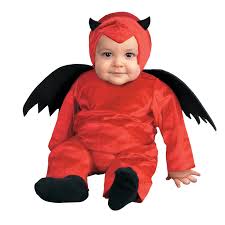 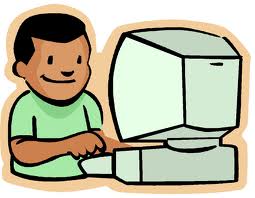 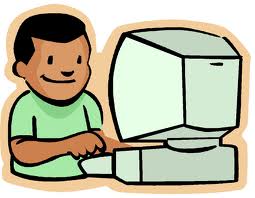 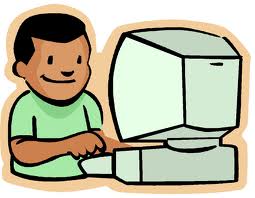 15
Cross-Domain (CD) Model
The security is guaranteed between parties across distinct domains.

Each party can register multiple keys.

No bound on the number of players

No security guarantee among the parties in the same domain
16
Comparisons to other models
Bare-Public key model [CGGM02]
No key registration allowed during the main execution
(CD model) No synchronization barrier	

Bounded Player model [GJORV13]
Bound on the number of parties 
(CD model) No bound on number of parties
17
Generalization of BPK model
A special case of CD model is equivalent to the BPK model

We show:π concurrently securely realizes any F in a special case of CD model if and only if π’ exists concurrently securely realizing F in the BPK model
18
Main Theorems
In the CD model, we showed:

(Positive) If N domains exist, then an M-party constant-round concurrently secure protocol exists where at least one party from each domain participate in the secure computation (Black-Box Simulation).

(Negative) If N+1 domains exist, no concurrently secure protocol exists where the parties come from only N domains.
19
Intuition on the constant round protocol
Domain 2
Domain 1
Send Com(valid_Cert)……….then…….
vk2
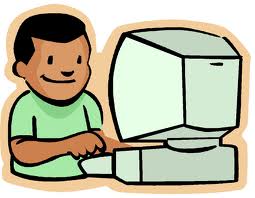 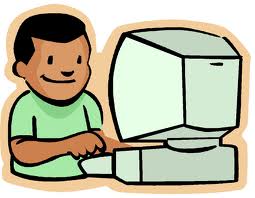 vk1
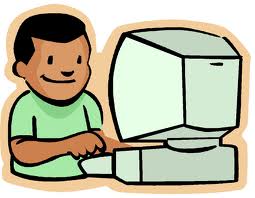 (sk1,vk1)
(sk2,vk2)
Sig(pk2 ,sk2)
Sig(pk1 ,sk1)
KCA
vk1
KCA
vk2
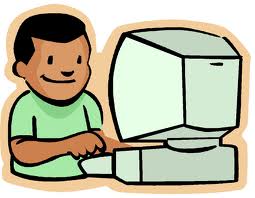 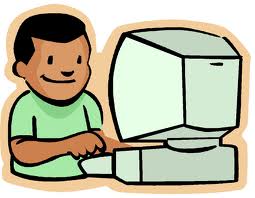 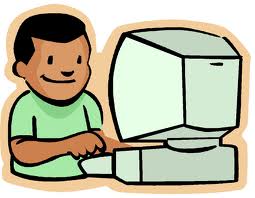 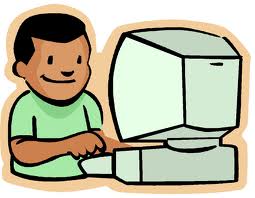 20
Intuition on the constant round protocol
Domain 2
Domain 1
Send Com(valid_Cert)……….then…….
Prove that the Certificate just sent in Commitment is a valid signature w.r.t vk1.
or
Prove that the signature just sent in Commitment is a valid signature w.r.t. vk2.
The content in Com is never opened!!
vk2
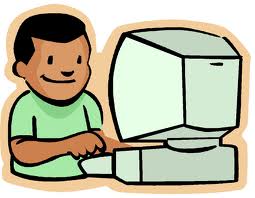 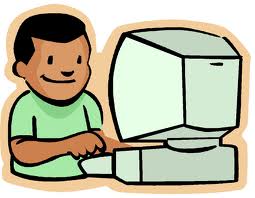 vk1
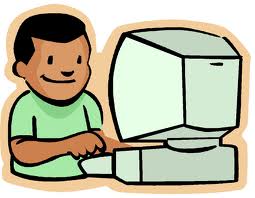 (sk1,vk1)
(sk2,vk2)
Sig(pk2 ,sk2)
Sig(pk1 ,sk1)
KCA
vk1
KCA
vk2
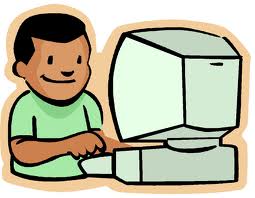 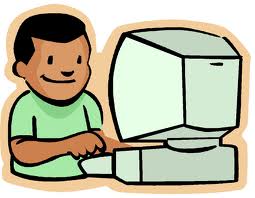 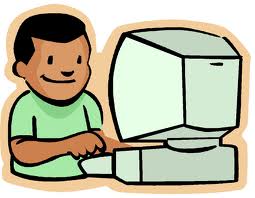 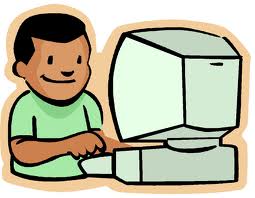 21
Simulation Intuitions
Once simulator S successfully extracts (by rewinding) a signature of a single party in the other domain…then…..

S can use the extracted signature to simulate all other parties for the domain

Real adversaries cannot do the same by the security of signature scheme (e.g., existential unforgeability).

The analysis of simulator’s time complexity based on [Ros03] – Expected Probabilistic Polynomial Time
Impossibility of cross-domain secure computation
We prove:

In the CD model, concurrently secure Oblivious Transfer (OT) protocol for two domains is not secure with three domains with fixed role and static inputs.
23
High-level Proof of Impossibility
Proof resembles the previous impossibility results of [AGJ+12] and [GKOV12]

Chosen Protocol Attack [BPS06]:

For every protocol π concurrently securely realizing OT, there exists π’ such that…
π’ :=  π + (some gadget)

Running π and π’ concurrently  the composition of π and π’ not secure in the static input setting

There exist an adversarial strategy and input configuration for parties where any PPT simulator cannot simulate
24
High-level Proof of Impossibility
π
Domain 2
Domain 3
Domain 1
KCA
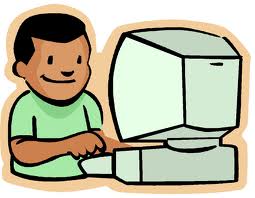 π’
KCA
KCA
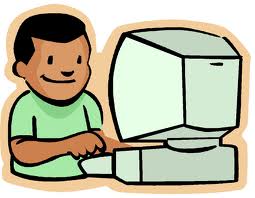 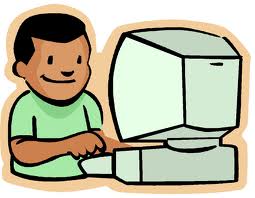 But this is not impossibility for concurrent composition (self composition)
This adversary can NOT be simulated! [BPS06]
The simplest setting considered
Three parties and three domains
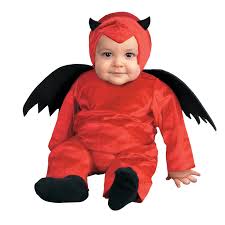 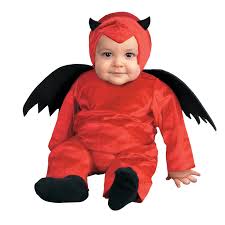 25
Final Step towards the impossibility
π
K1,0, k1,1
Domain 2
Domain 3
Domain 1
K2,0, k2,1
π’
KCA
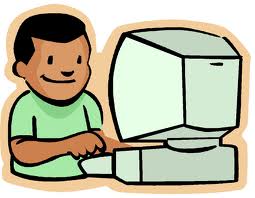 KCA
KCA
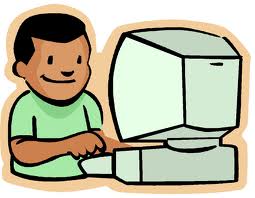 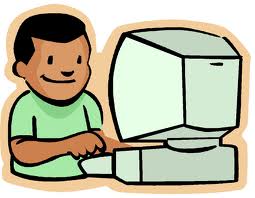 Yao’s Garbled Circuit w.r.t π’
given as input
Need Keys for Evaluation!
Keys for Evaluation as inputs
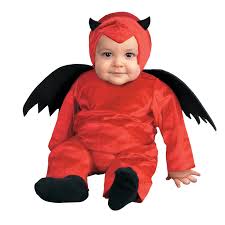 π
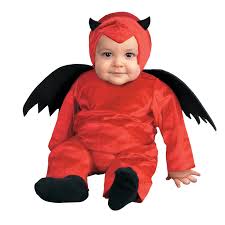 26
Open Problems
Better model reflecting the practice


Compact protocol with smaller constant rounds


What information in concurrent computation is leaked?
27
THANK YOU
28